Дошкільний навчальний заклад №16
«Використання інтегрованого підходу в сенсорному вихованні дошкільників»
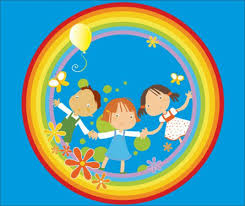 Виконала вихователь 
Кобіль Оксана Миронівна
Тернопіль 2016
Мета: Формування сенсорних здібностей  у дошкільників, цілісного сприйняття навколишнього світу та мотивації до дій і моделей поведінки, орієнтованих на сталий стиль життя                                                                                    ЗАВДАННЯ
навчити дітей використовувати набутий досвід у розвязанні поставлених завдань і переносити його  в реальні життєві ситуації.
Інтегрування змісту сенсорного виховання
Види діяльності
Ознайомлення з природою
Ознайомлення з довкіллям
Розвиток мовлення
Предметна діяльність
Трудове виховання
Ігрова діяльність
Пошуково-дослідницька діяльність
Освіта для сталого розвитку
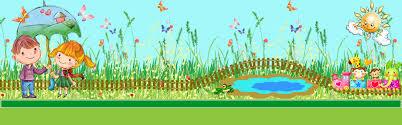 Заходи для реалізації
Інструменти впровадження
Діалог - взаєморозуміння, постійний діалог між педагогом та дитиною. 
Полілог.
Інформування - доступна розповідь про стан довкілля, соціальне середовище.
Спільна діяльність.
Виконання творчих завдань.
Комплексне дослідження рівня освідченості педагогів, їх творчого потенціалу.
Діагностика обізнаності дітей.
Впровадження нетрадиційних творчих форм та методів роботи з дітьми з виховання з використанням місцевого матеріалу.
Введення в плани освітньо-виховної роботи матеріалів про традиції, звичаї українського народу щодо збереження, відновлення природних багатств.
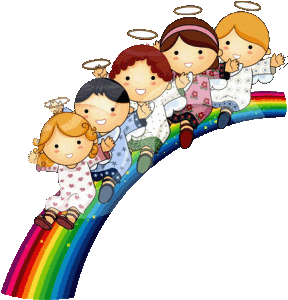 Організовуючи види діяльності, педагог:
створює умови, що дадуть змогу кожній дитині набути багатого чут­тєвого досвіду, що є привілеєм до­шкільного дитинства;
формує вміння орієнтуватися в різних властивостях предметів та матеріалів навколишнього світу
розвиває: 
спостережливість; 
пізнавальний інтерес до навколишнього світу; 
здатність емоційно відгуку­ватися на події і явища нав­колишньої дійсності.
виховує
культуру сприймання
СЕНСОРНІ ЕТАЛОНИ
основні кольори спектру: червоний, оранжевий, жовтий, зелений, голубий, синій, фіолетовий, чорний, білий. пять форм: круг, квадрат, прямокутник,трикутник, овал. величини: великий, малий, однакові за величиною
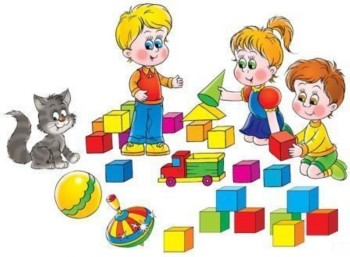 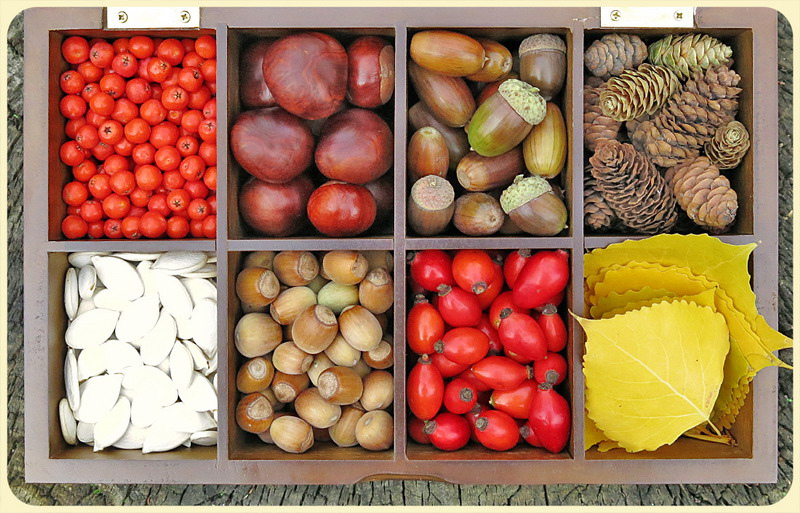 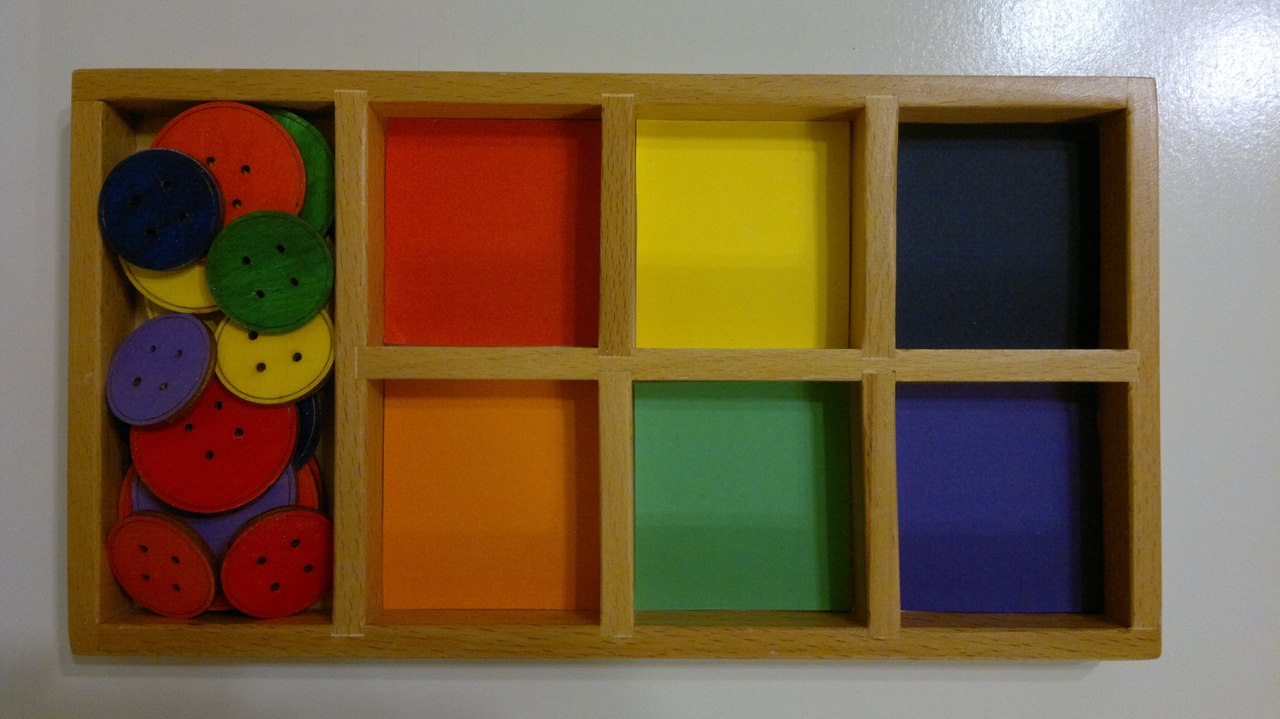 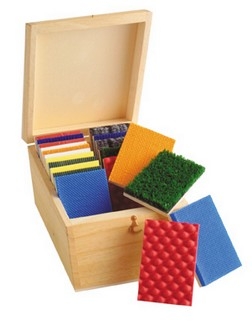 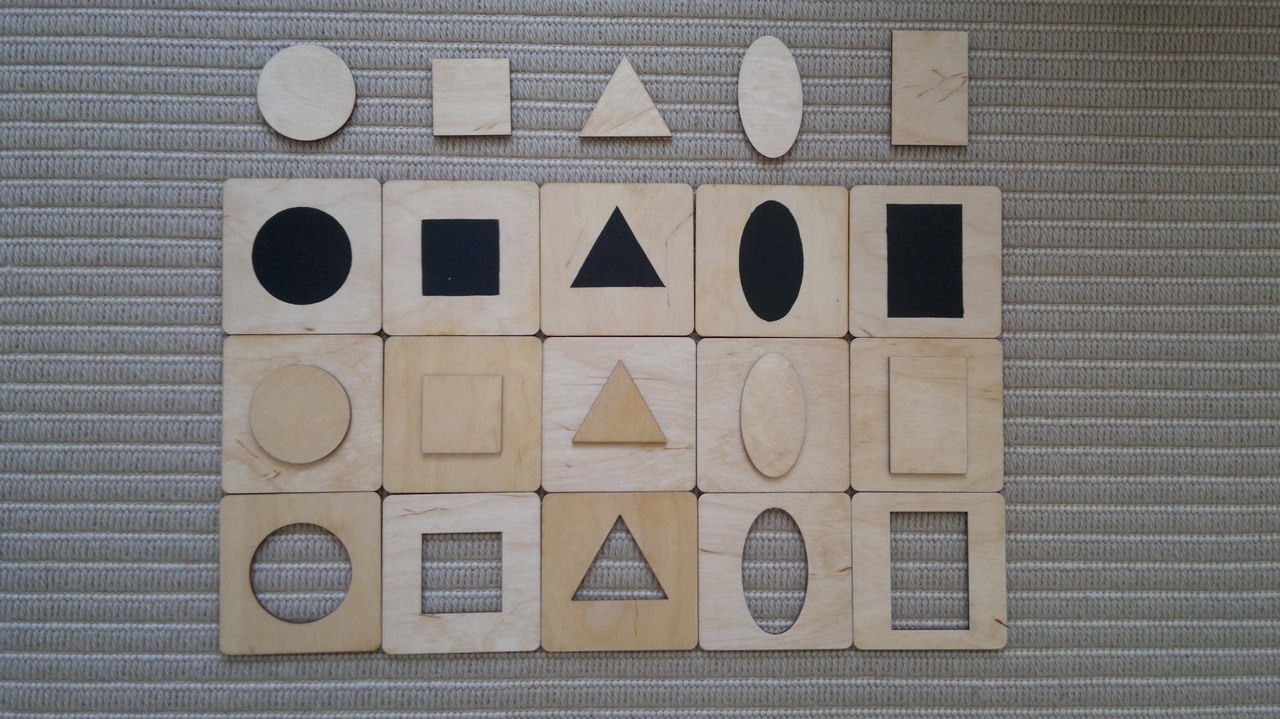 ДИДАКТИЧНІ ІГРИ ТА ВПРАВИ 
З СЕНСОРНОГО ВИХОВАННЯ
У повсякден-ному житті
Прогулянки
Як частина заняття
Заняття
Гурткова робота
Розваги
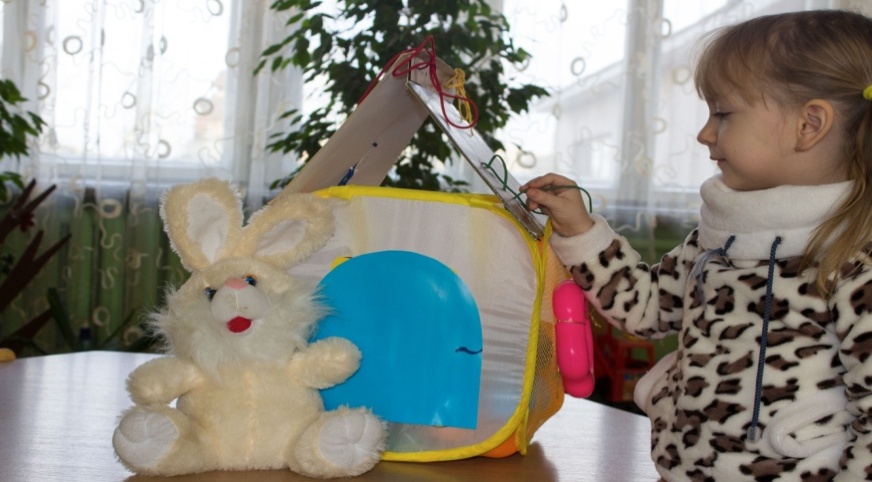 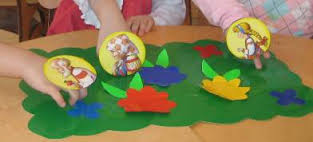 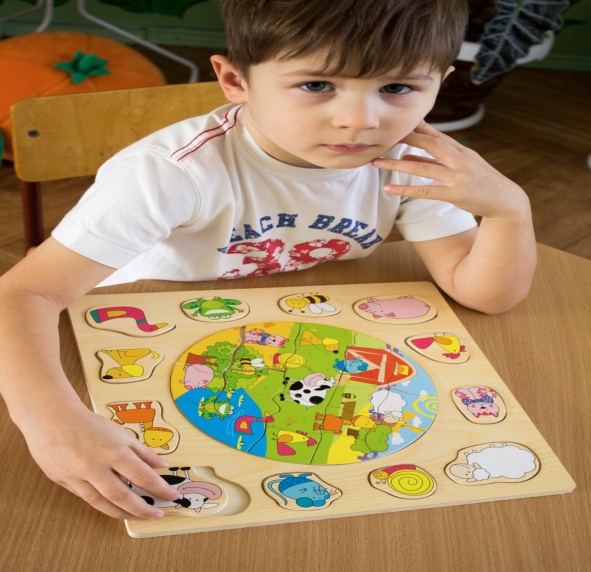 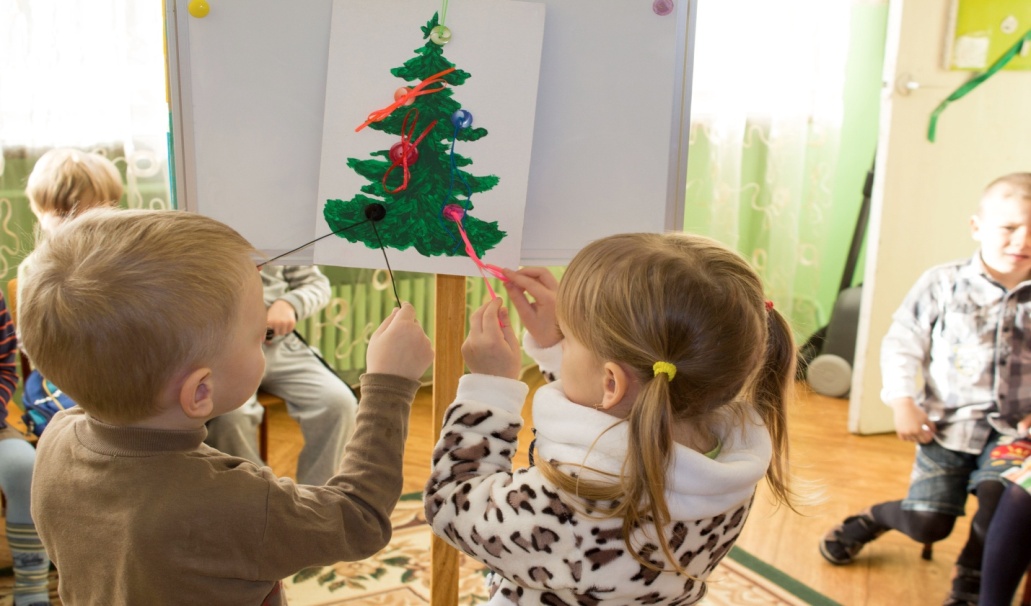 Функції дидактичних ігор та вправ
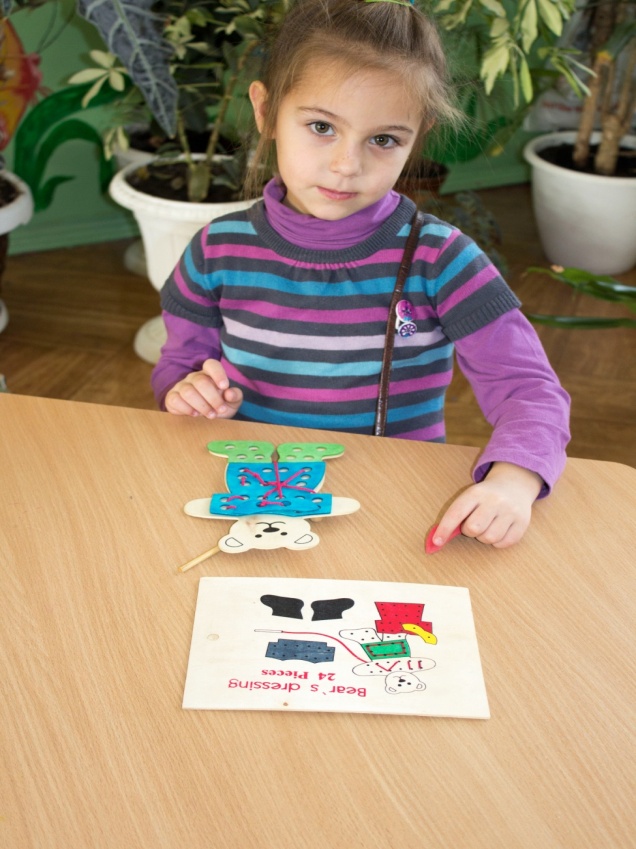 навчальна, яка спрямована на організацію та подальше вдосконалення досвіду дітей, а також формування в них узагальнених уявлень та засобів дій
розширення практики використання еталонів, у розширенні практичного орієнтування, що спрямована на використання раніш набутих дитиною знань
контроль за станом сенсорного розвитку дітей
Ознайомлення  з кольором
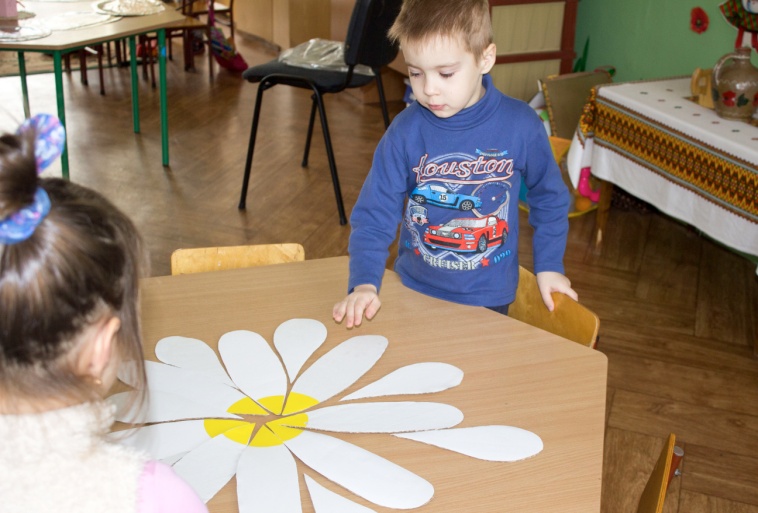 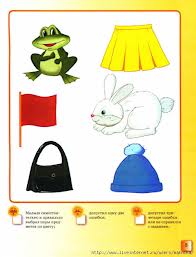 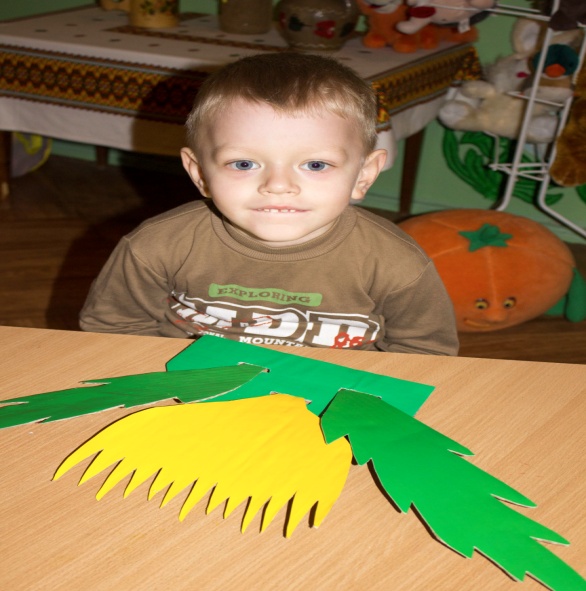 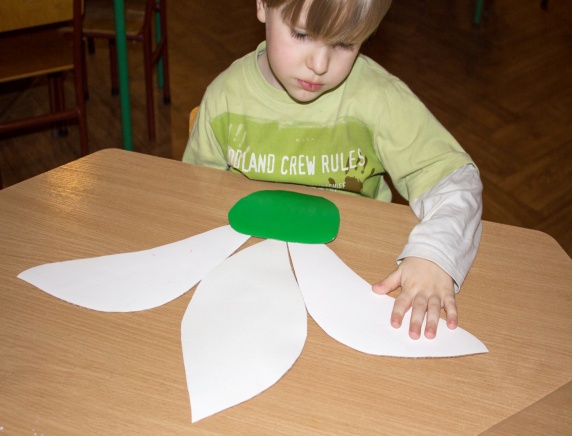 Класифікація предметів за кольором і величиною
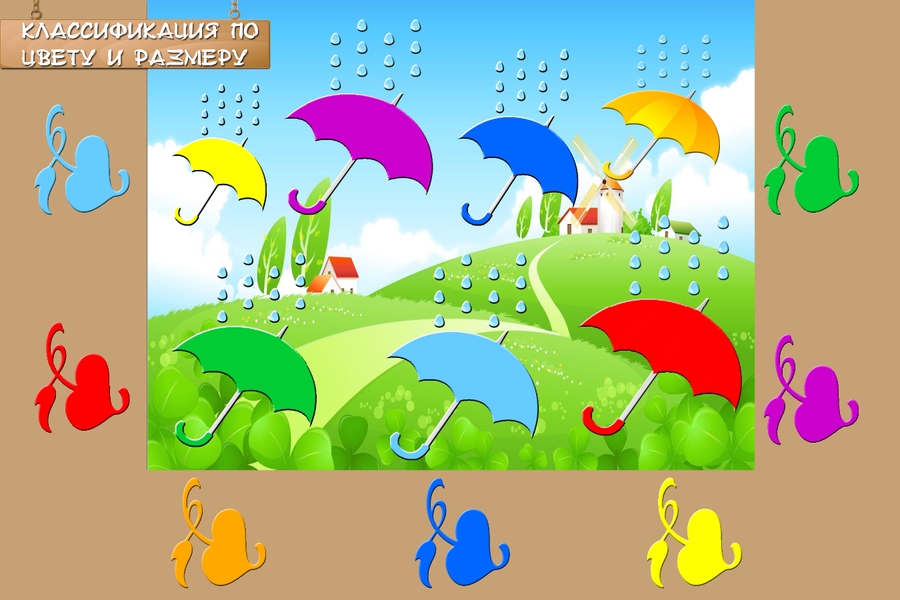 Цікаві завдання 
на розвиток 
зорового сприймання
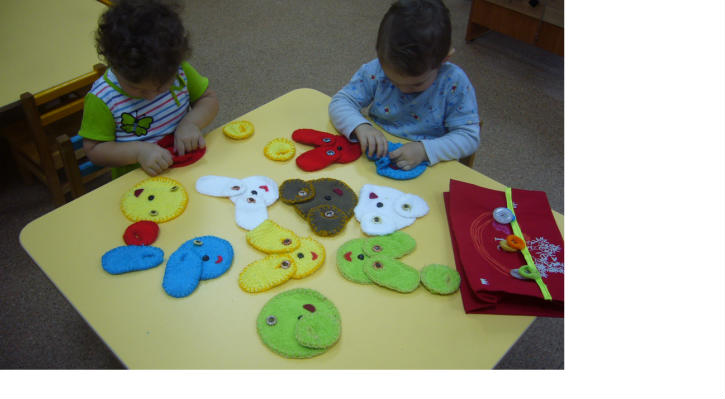 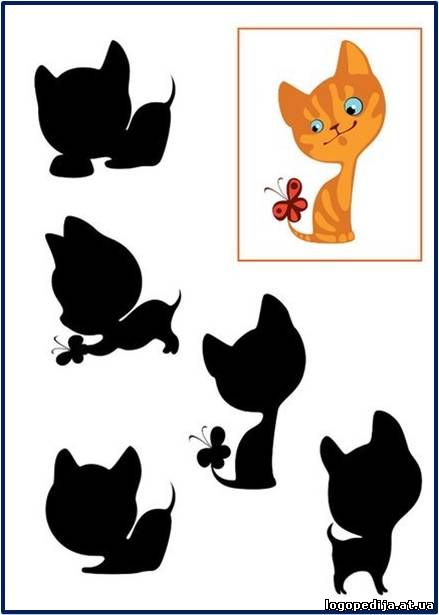 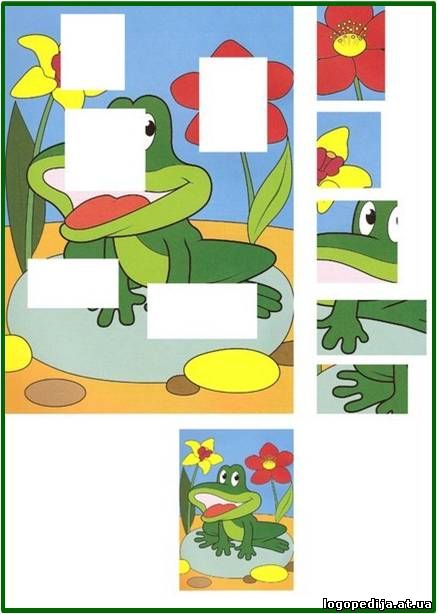 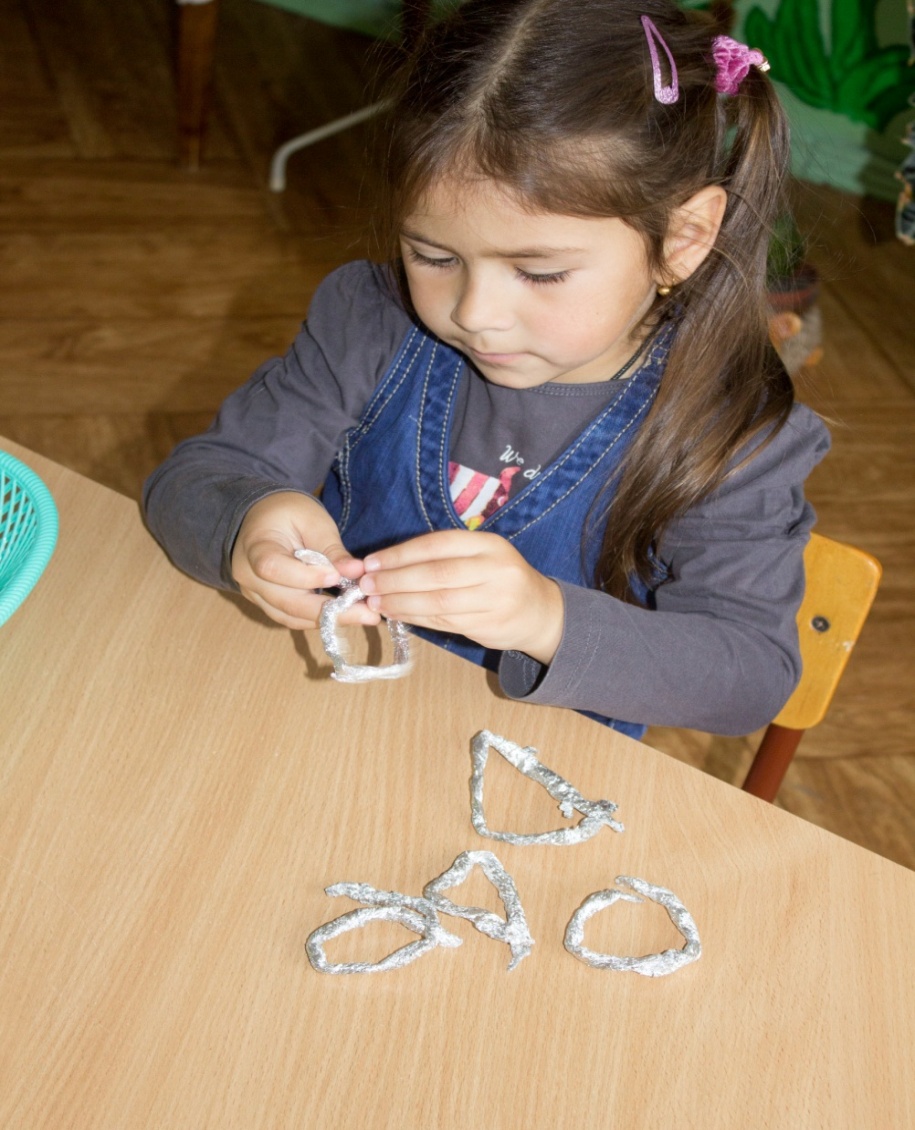 Інноваційні технології
Технологія Марії Монтессорі
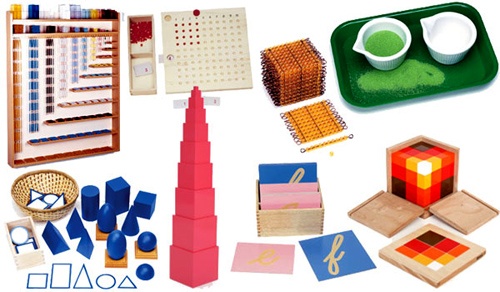 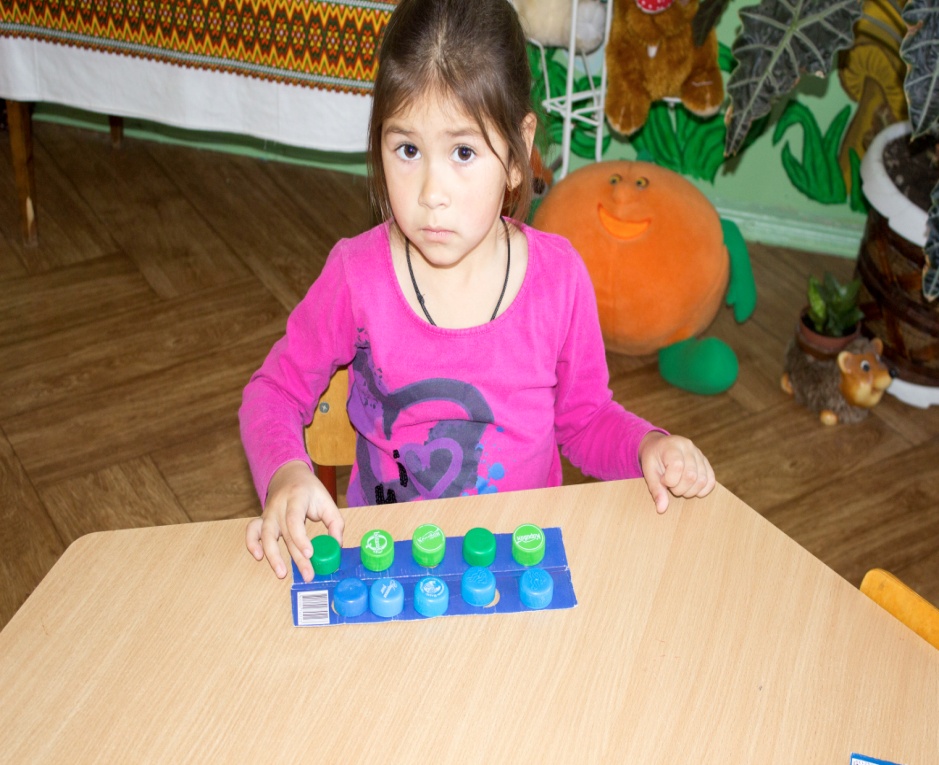 Дитину не потрібно примушувати робити те, чого   їй не хочеться або не цікаво, як варіант, потрібно  дитині  зробити це так,  щоб у неї прокинувся  до цього інтерес.
Технологія Глена Домана                                                                                                       Палички Кюізенера
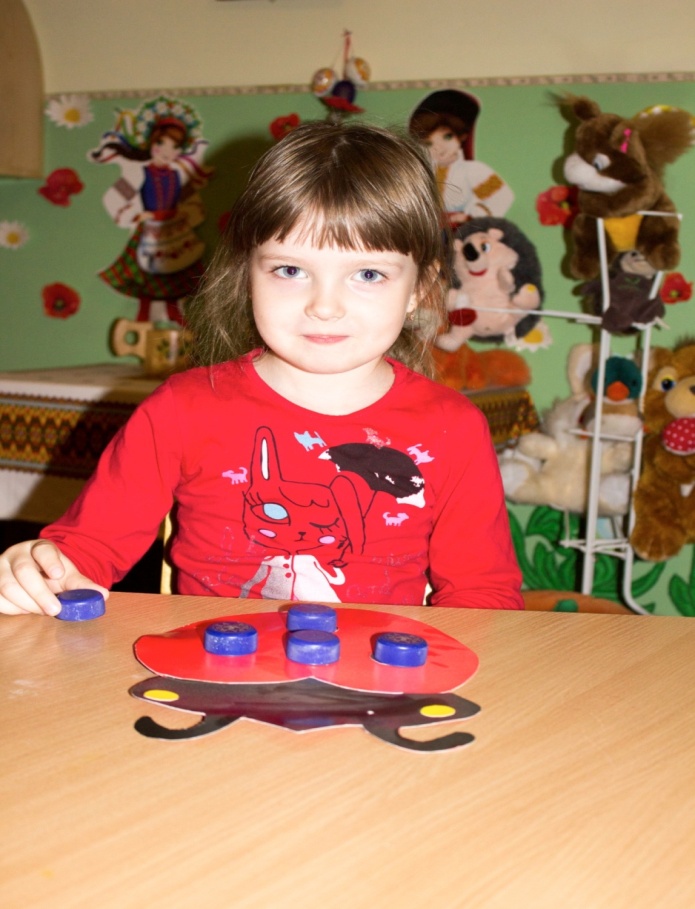 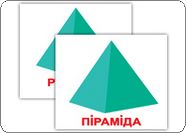 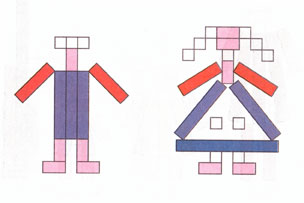 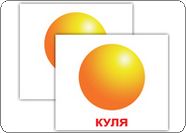 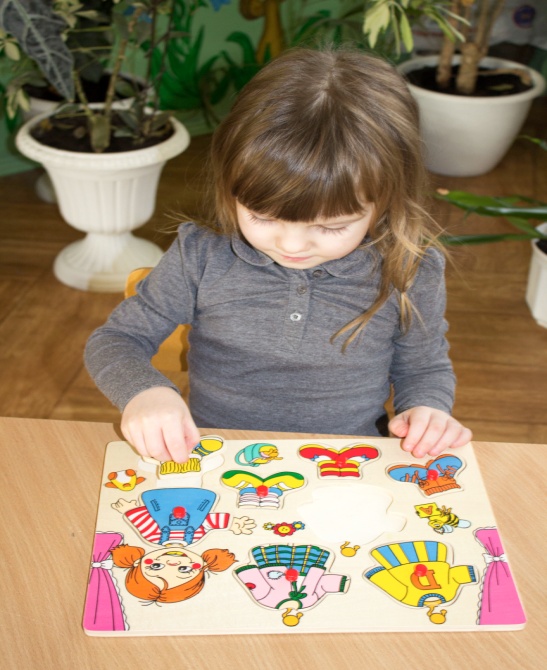 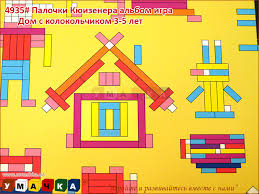 Розвиваюча технологія Воскобойнікова
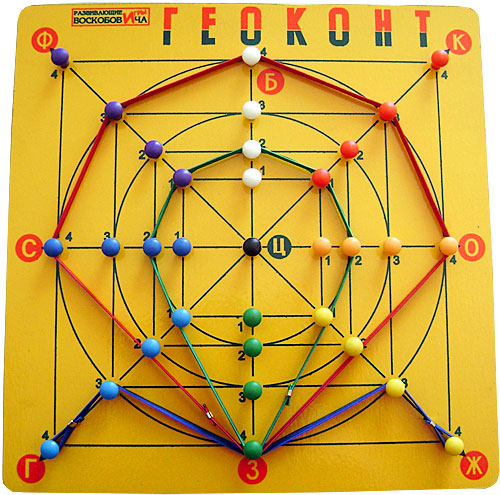 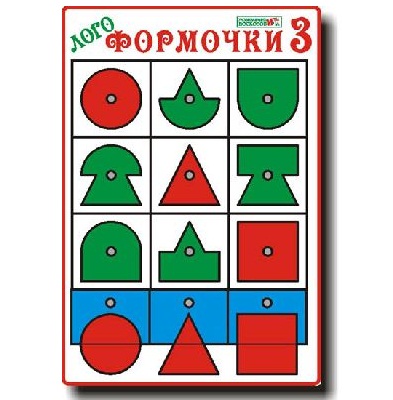 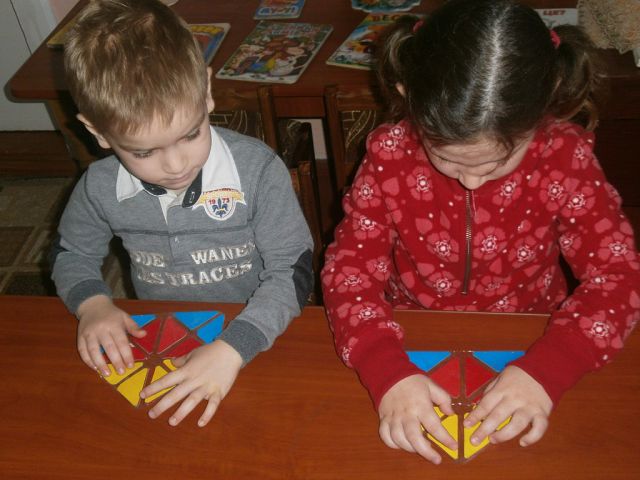 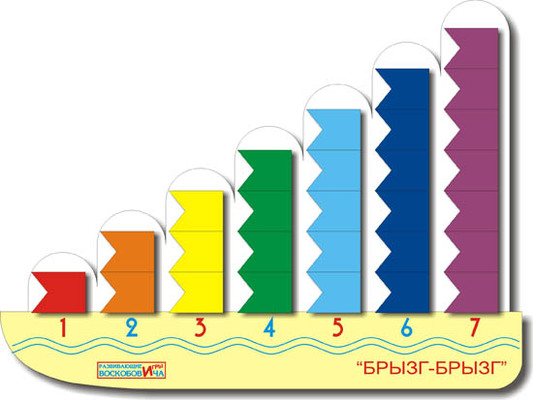 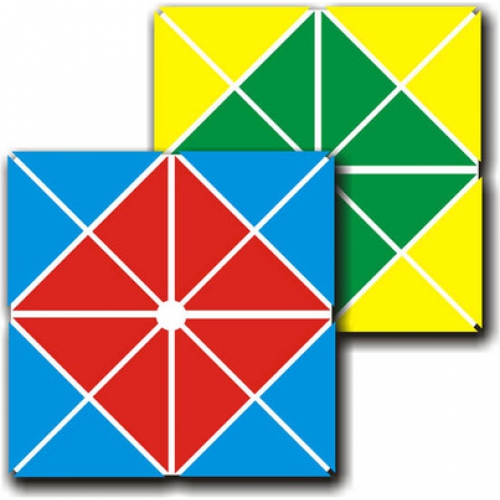 Освіта для сталого розвитку
це сучасний підхід до організації навчального процесу, який включає інформування членів суспільства про основні проблеми сталого розвитку, формування світогляду, що базується на засадах сталості, переорієнтацію навчання з передачі знань на налагодження діалогу, орієнтацію на порушення та практичне розв'язання локальних проблем.
ТемиМета: формувати в дітей розуміння необхідності постійного виконання певних дій і   розвитку первинних навичок їх виконання
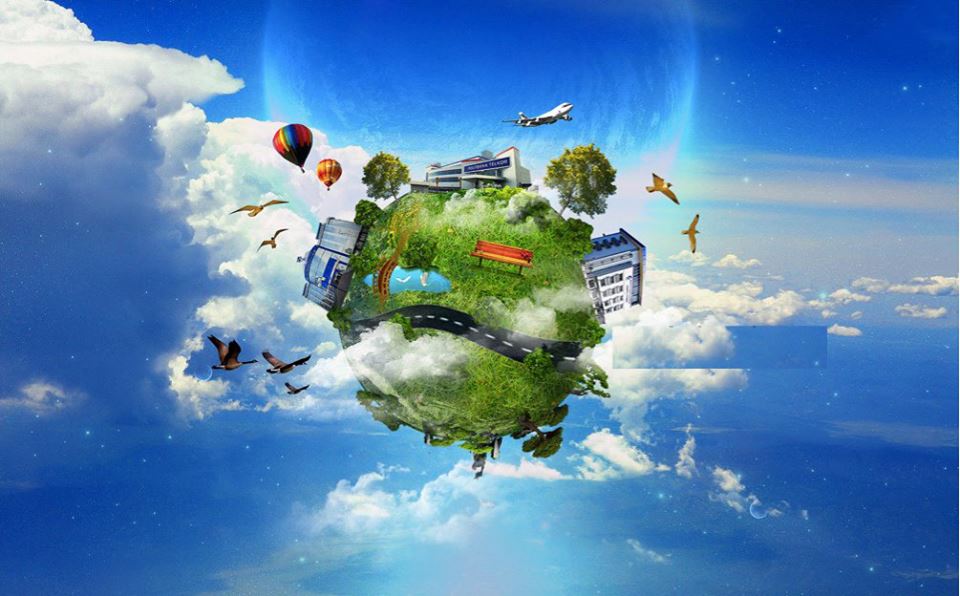 Ресурси
Сировина
Подарунок
Ранкові заходи
Тематичне заняття
Відпрацювання дій
Повторення дій
Освіта для сталого розвитку в навчально-виховному процесі
СФОРМОВАНІСТЬ ДІЙ ДОШКІЛЬНИКІВ
Покращення стосунків між дітьми 
    та дорослими;
Підтримка морального і психологічного клімату в групі;
Розумне споживання енергії та води;
Зменшення витрат сировини;
Зменшення кількості відходів;
Зміцнення власного здоров’я;
Професійна компетентність вихователя;
Школа компетентної креативної особистості;
Загальнокультурна компетентність.
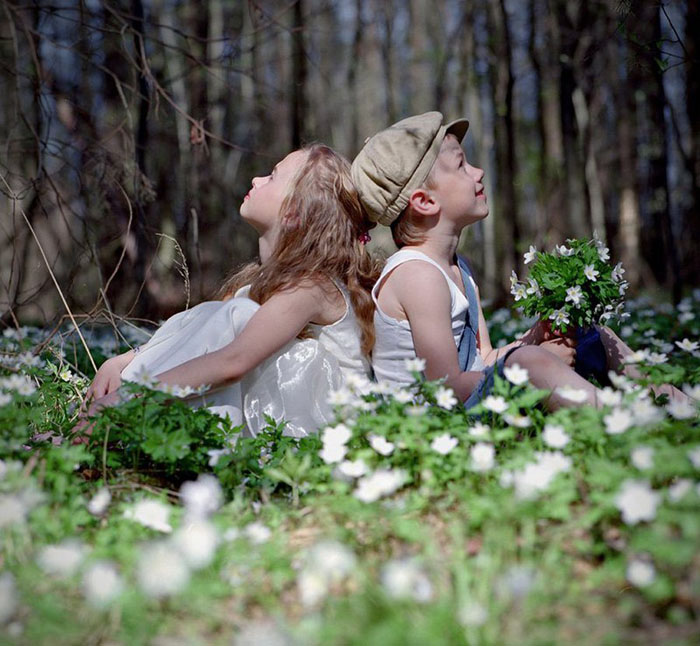 ПРАКТИЧНЕ ЗНАЧЕННЯ ВПРОВАДЕННЯ  ОСВІТИ ДЛЯ СТАЛОГО РОЗВИТКУ
Удосконалення роботи з дошкільниками та батьками в напрямі сталого розвитку суспільства, координування  її відповідно до провідних світових тенденцій;

Орієнтація стилю життя на сталий розвиток, зміна власного ставлення до багатьох повсякденних речей.
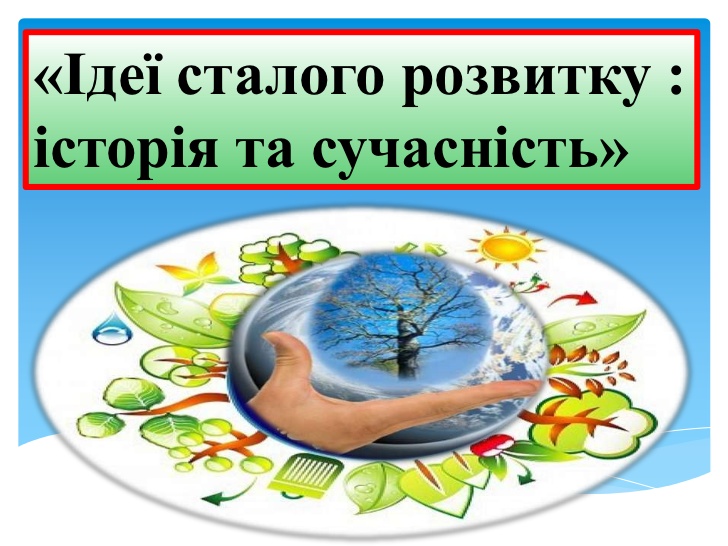 Дякую
 за 
увагу!